ТАМЧЫ ШОУ
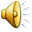 ТУГАН ТЕЛЕМ – ИРКӘ ГӨЛЕМ
ӘЙДӘГЕЗ ТАНЫШАБЫЗ
ТАНЫДЫГЫЗМЫ?
СИН ИГЪТИБАРЛЫМЫ?
КАПИТАННАР ЯРЫШЫ
ТАПКЫРГА ТАБЫШМАК
КЕМ КҮБРӘК?
ТАПКЫРЛАРЫБЫЗ